PROPUESTA DE REGLAMENTACIÓN PARA INSTALACIONES DE COMPOSTAJE
Por: Lcda. Priscilla M. Rivera
1 de dicembre de 2016
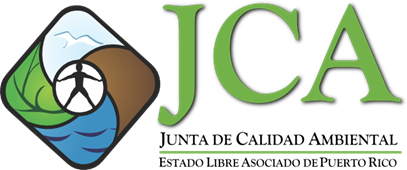 CATEGORÍAS DE MATERIAL COMPSOTABLE
NIVELES DE PERMISOS
EXCLUSIONES
Instalaciones que manejan material tipo 1 o tipo 2 con capacidad igual o menor para manejar 50 yardas cúbicas de material compostable y composta final en cualquier momento.
Compostaje de patio
Composta en las escuelas, universdidades e instituciones como parte de un programa de educación y reciclaje.
Compostaje agrícola - 
Residuos agrícolas generados en la misma finca
Uso de la composta sea dentro de la misma finca
Compostaje de restos de comida de origen vegetativo en el mismo lugar donde son generados si todo el proceso de compostaje se lleva a cabo en recipientes diseñados para controlar escape de líquidos y la composta final no es para uso comercial
Requisitos